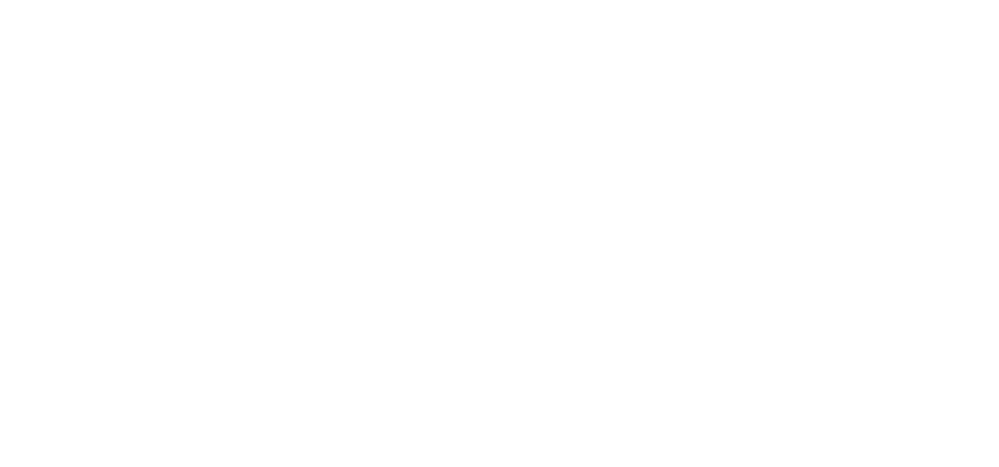 Practice and Payment Specialist and Committee
PRACTICE AND PAYMENT SPECIALIST AND COMMITTEE
Practice and Payment Specialist
	Andrea Lausch, PT, DPT: andrealausch@inapta.org
Practice and Payment Committee Members
	
	Sean Bagbey, PTA, ATC, MHA	David Dinn, PT, MS, Board-Certified Clinical Specialist in Orthopaedic Physical Therapy
	Shane Sommers, PT, MS	Holly Zent, PTA
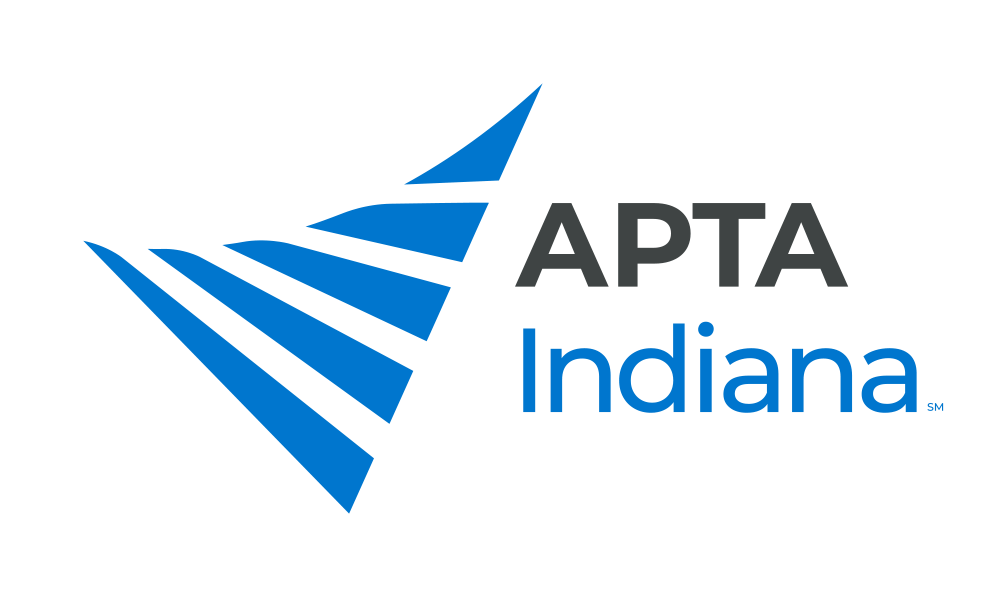 PRACTICE AND PAYMENT SPECIALIST AND COMMITTEE
As a benefit of APTA Indiana membership, the Practice and Payment Specialist, working in conjunction with the Practice and Payment Committee, serves as a resource for practice and payment issues. This includes: 

Disseminating News/Updates 
Educating Membership on Practice and Payment Issues
Addressing Questions and Concerns From APTA Indiana Members
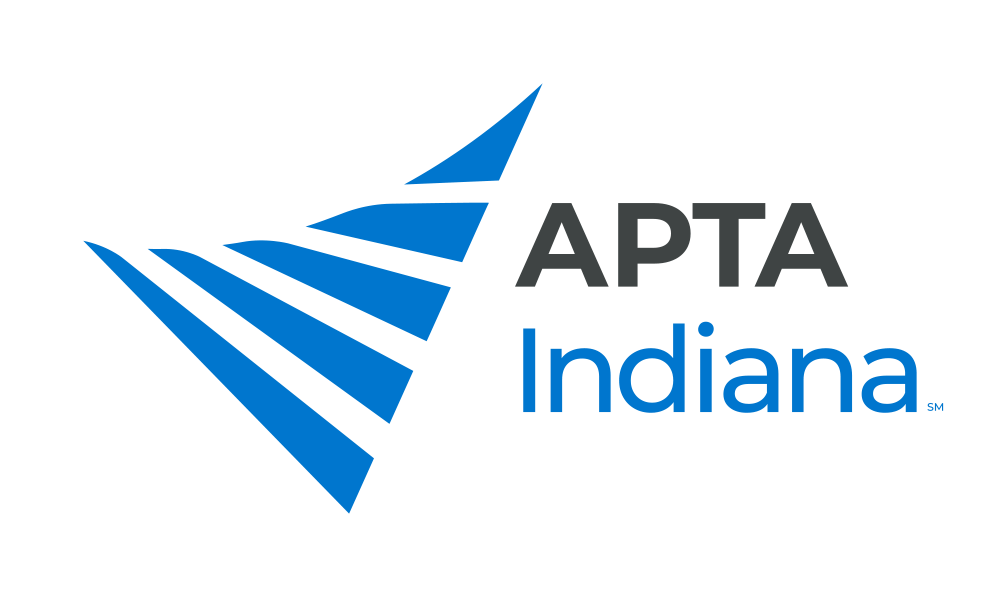 PRACTICE AND PAYMENT SPECIALIST AND COMMITTEE
APTA Indiana would like to proactively build positive relationships with the payer community in Indiana. 

The Goal Is To:

Create an Opportunity to Provide Payers With Useful and Pertinent Information About our Field in a Collaborative Atmosphere
Be a Resource to Payers
Improve Physical Therapy Payment as Payers Consider Payment Policy Decisions
Host a Payer Forum
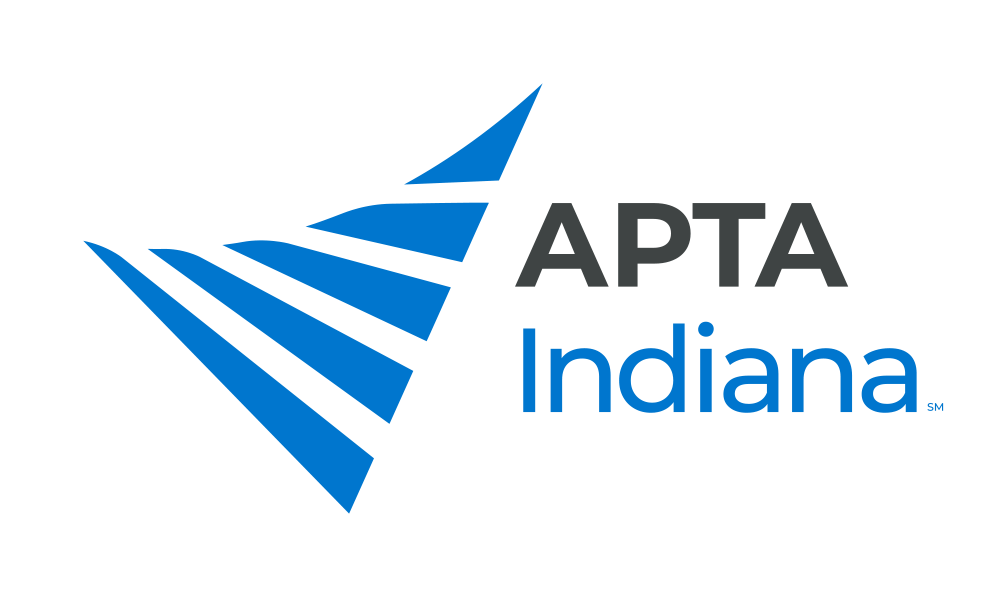 PRACTICE AND PAYMENT SPECIALIST AND COMMITTEE
How you can help payment and practice in Indiana?

Advocate for the PT Profession

#fightthecut: CMS is attempting to adjust Medicare Part B by reducing fee schedule payment for codes tied to physical therapy. These reductions, planned for 2021, could result in an estimated 9% decrease in payment, according to the 2021 proposed Medicare Physician Fee Schedule rule released August 3, 2020.
Visit the APTA Regulatory Action Center to access templates to write CMS and the APTA website to access pre written letters to Congress.
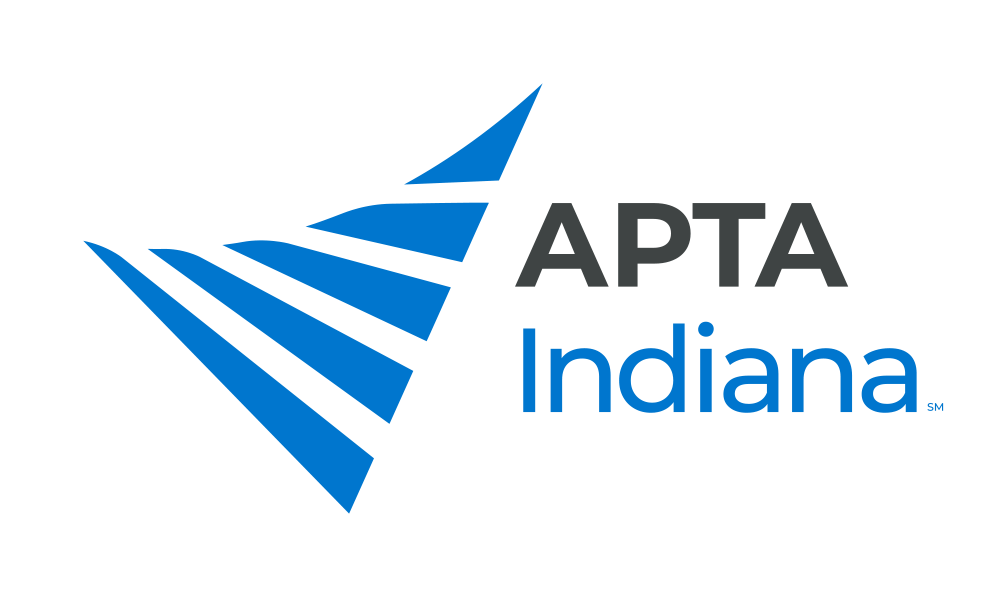 PRACTICE AND PAYMENT SPECIALIST AND COMMITTEE
Keep the APTA Indiana Practice and Payment Committee informed of payer issues so we can address your concerns!

Current Concerns Members Have Expressed:

AIM/Anthem: Inappropriate Prior Authorization Approvals
Are you having challenges with Anthem/AIM? 
Need case examples of: denials, how visits authorized impact care, administrative burden challenges to build a case.
Telehealth: 
Is there a need for best practices education?
Are you having difficulty with reimbursement?

Other concerns?
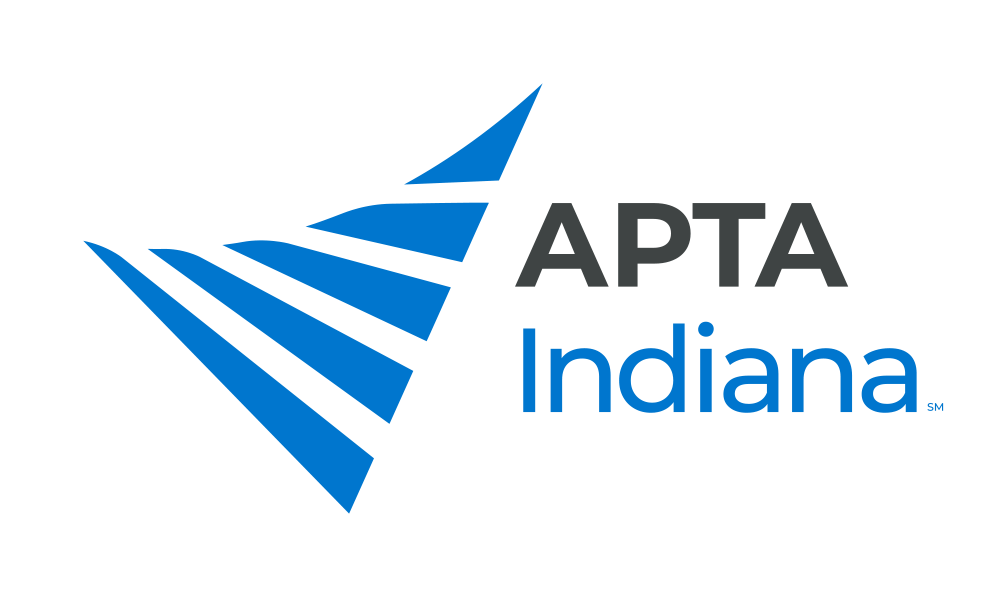 PRACTICE AND PAYMENT SPECIALIST AND COMMITTEE
Help us build a database of payers, third-party administrators, and others payer organizations that would benefit from an improved knowledge base about physical therapy including: 

Claims, utilization managers,  case managers, provider relations or professional services managers, department of medical directors, and fraud investigation units. 
Provide as much of the following information about payer representative contacts you have: Send information to andrealausch@inapta.org 

Name 
Title and Company 
Address 
Phone 
Fax 
E-mail Address
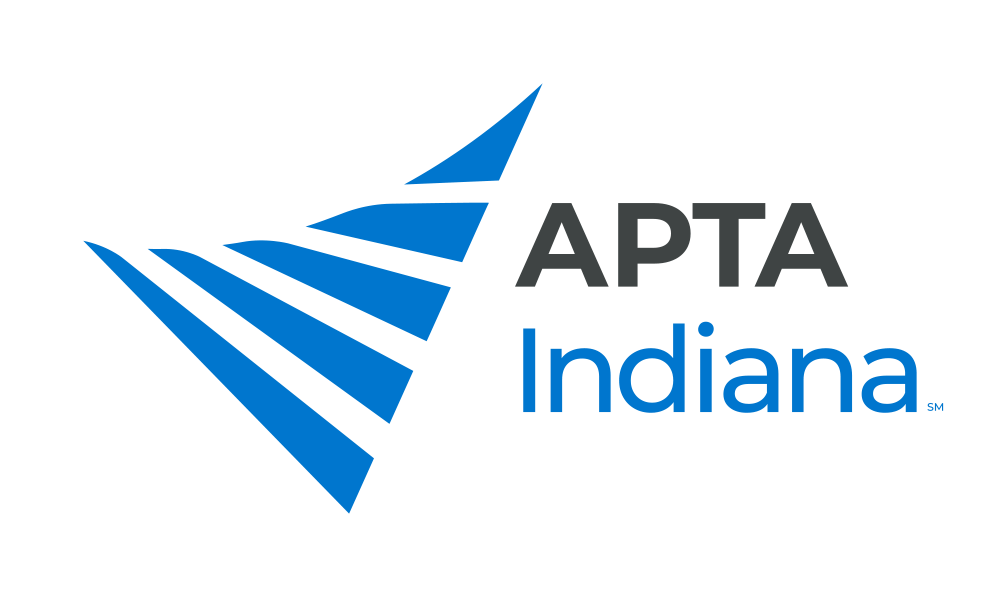